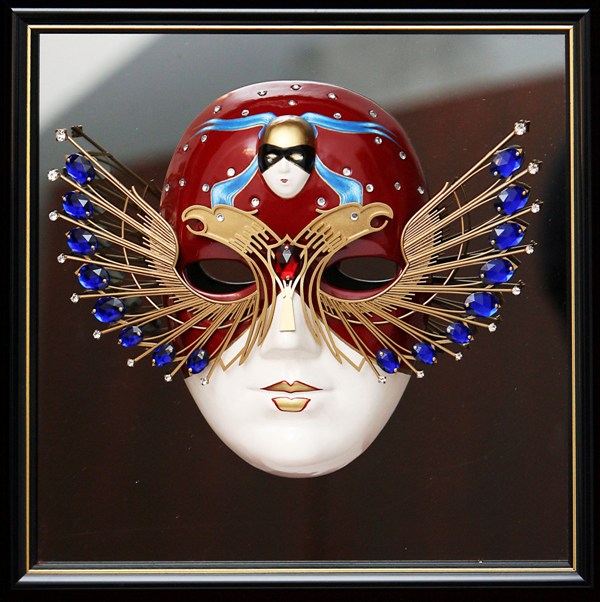 Театральная
Самара
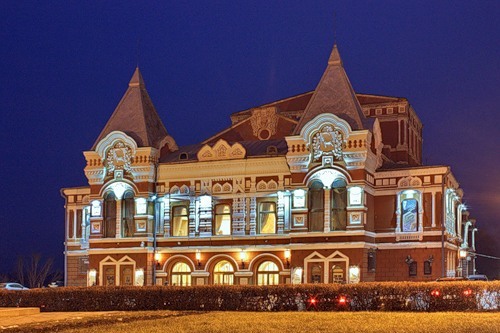 Самарский академический драматический театр им. М.Горького
Театральную жизнь Самара начинает с 1851 года, когда Самара становится губернским центром. Профессиональный самарский театр начал свою карьеру с комедии Николая Гоголя «Ревизор». В то время на Хлебной площади находился деревянный театр, но страшный пожар 1854 года его уничтожил. Актёры ютились в небольших помещениях, ставили сцены и пьесы в купеческих домах и частных клубах.
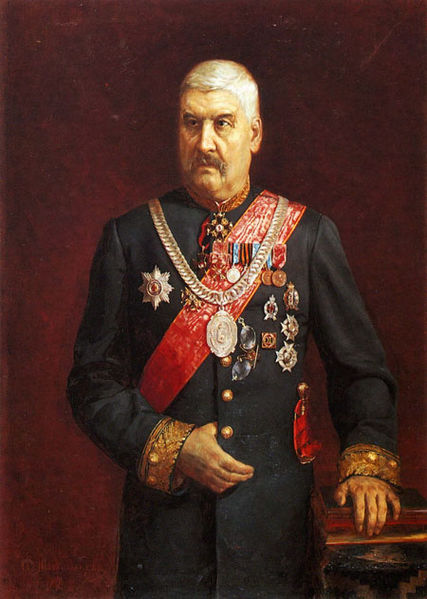 Но в 1880-х годах ситуация меняется коренным образом. Для разработки проекта нового здания театра городской голова Пётр Алабин пригласил потомственного московского архитектора Михаила Чичагова.
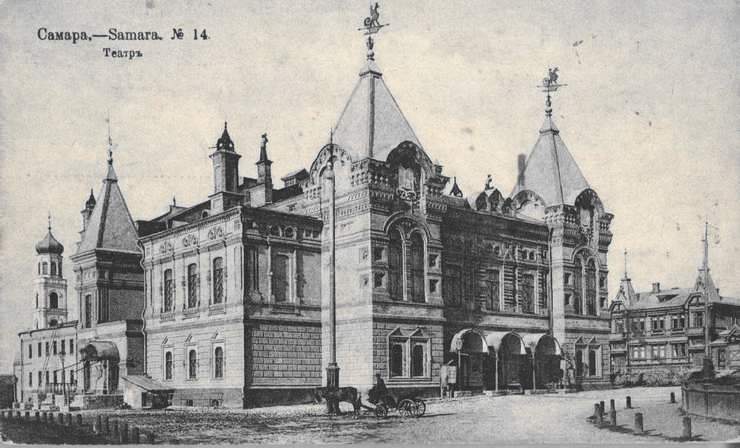 В 1888 году Городской драматический театр открывает новый сезон в только что отстроенном каменном здании.
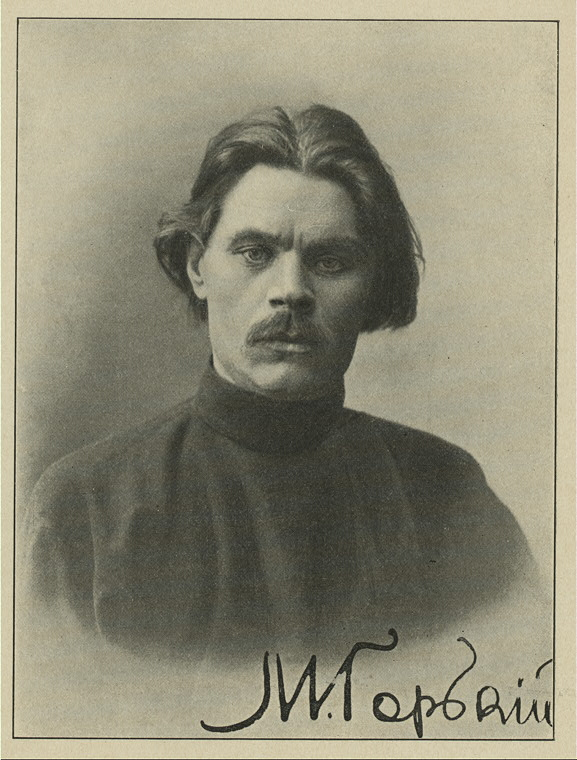 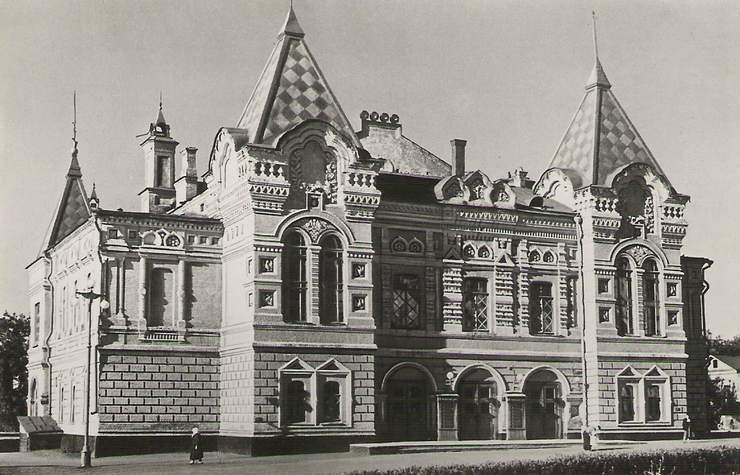 В 1901 году на сцене самарского театра впервые были представлены публике пьесы Максима Горького.
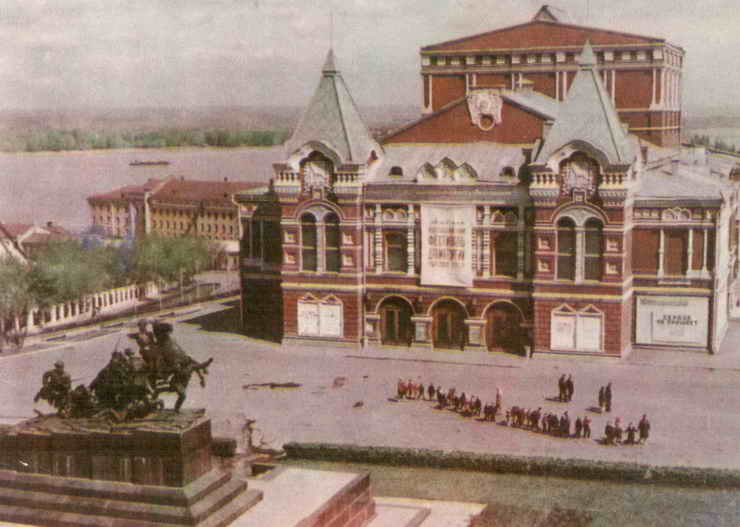 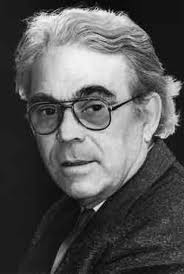 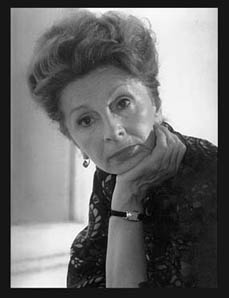 После смерти писателя, в 1936 году, театру присваивается его имя, а в 1977 году – почётное наименование «Академический».
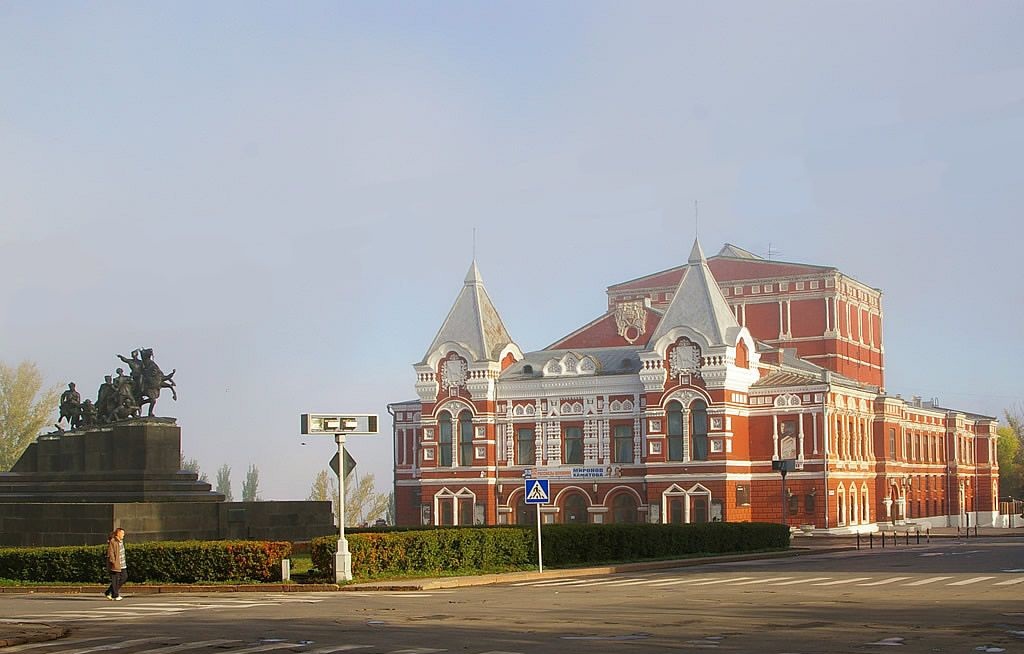 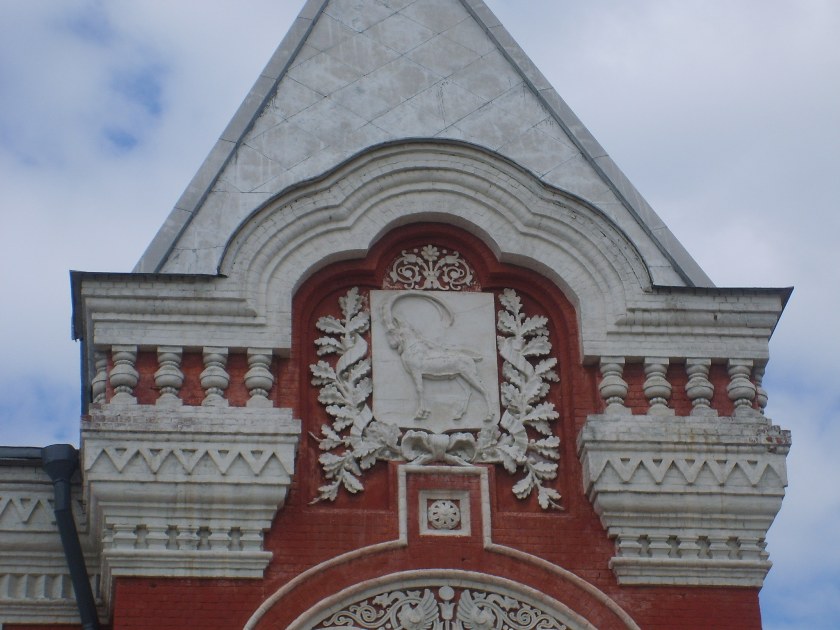 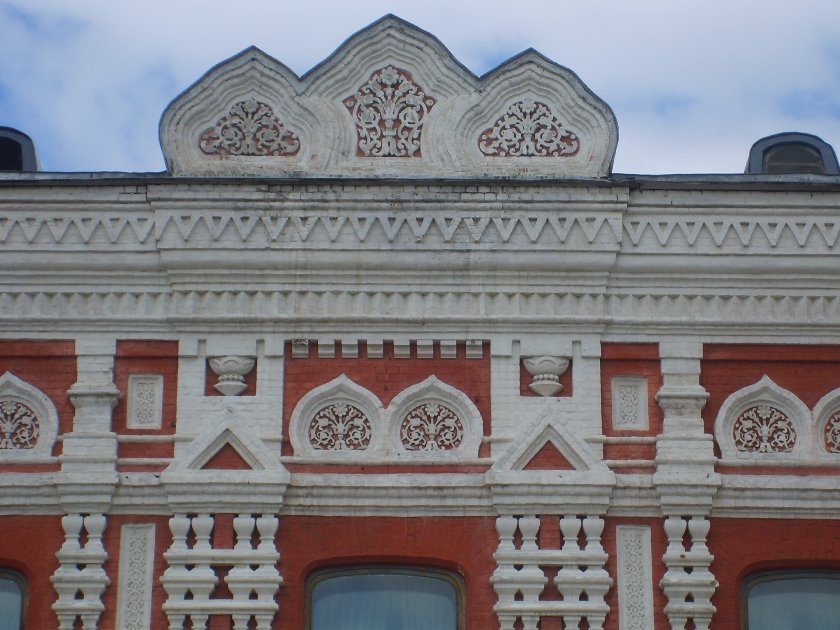 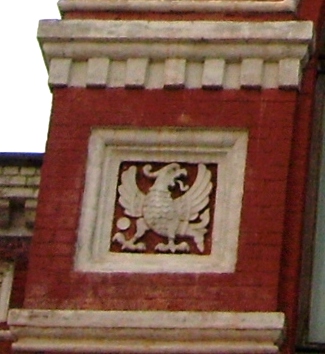 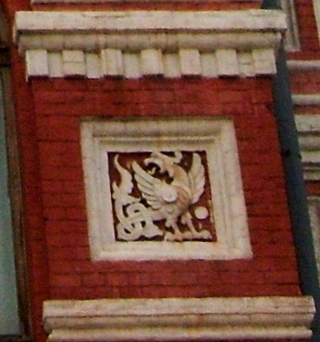 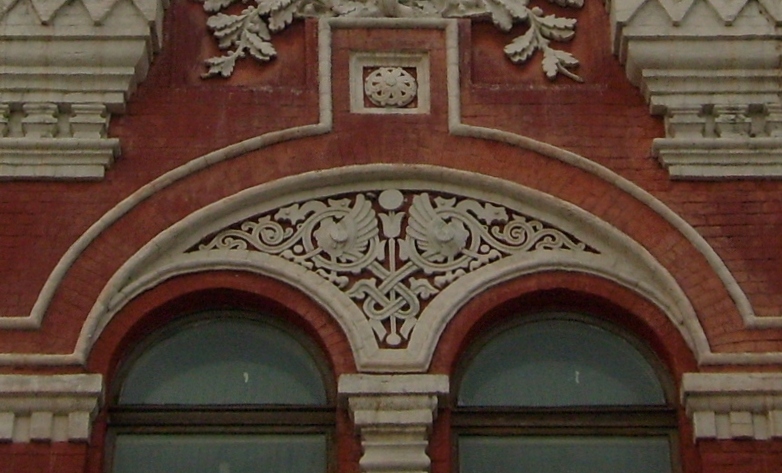 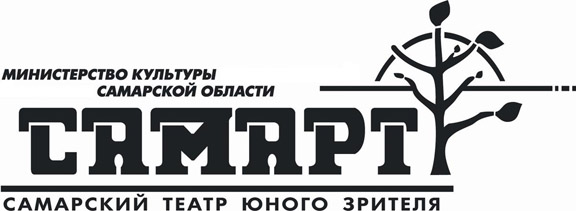 Самарский Театр-центр юного зрителя «СамАрт»
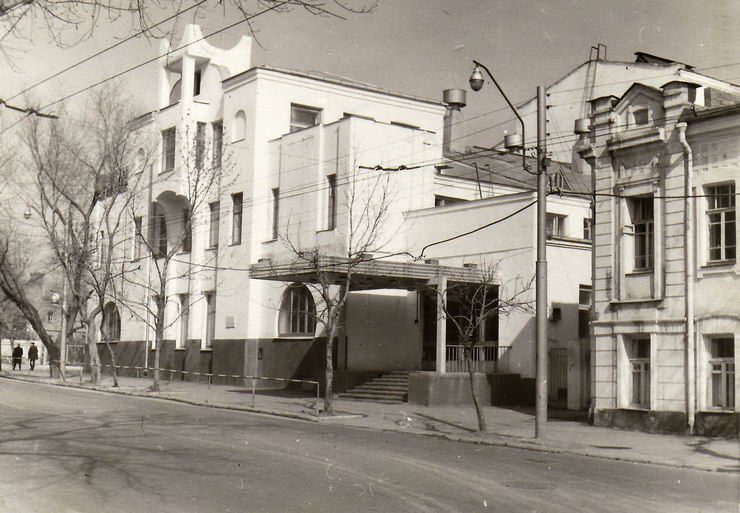 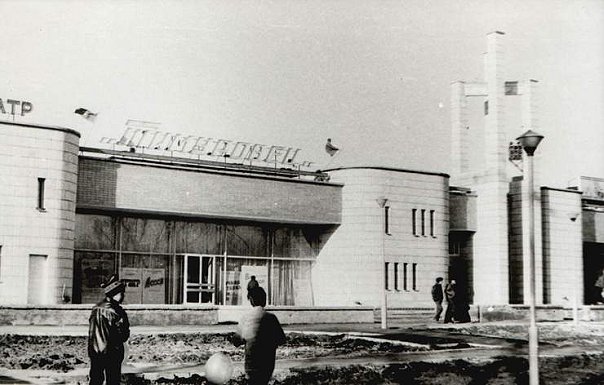 Театр был образован в 1930 году как областной театр для юношества. Самарский ТЮЗ долгое время находился на ул. Самарской, 95
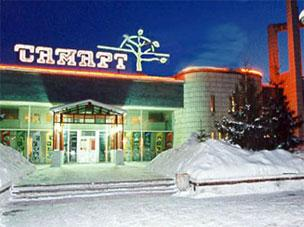 За прошедшие 75 лет, в нём было поставлено более 500 спектаклей по произведениям русской и зарубежной классики, современной драматургии, некоторые из которых получили высшие награды на всероссийских и международных театральных фестивалях.
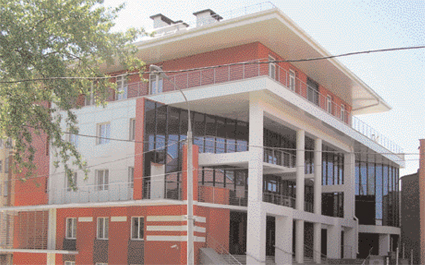 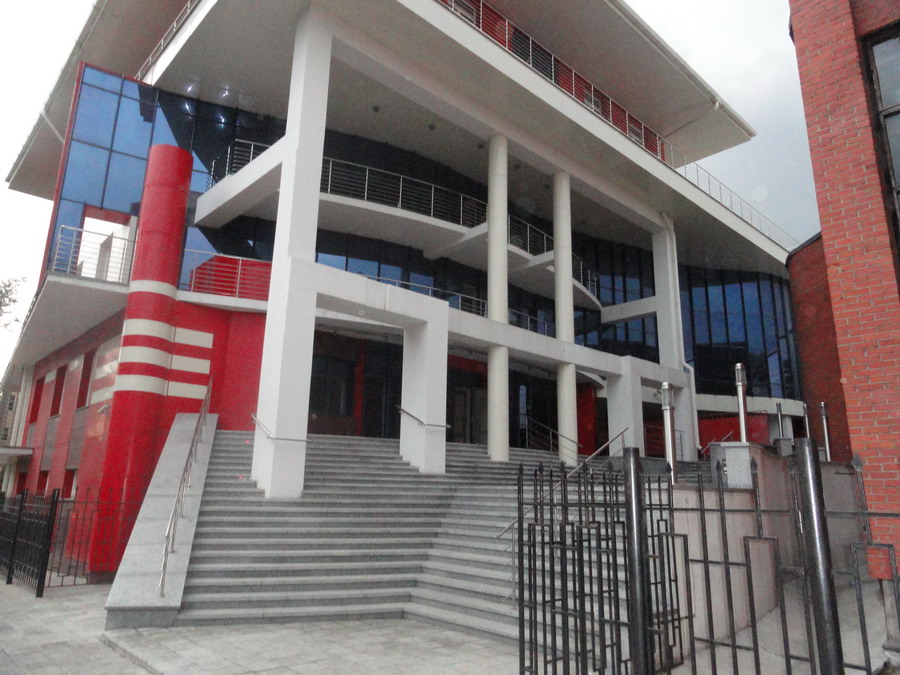 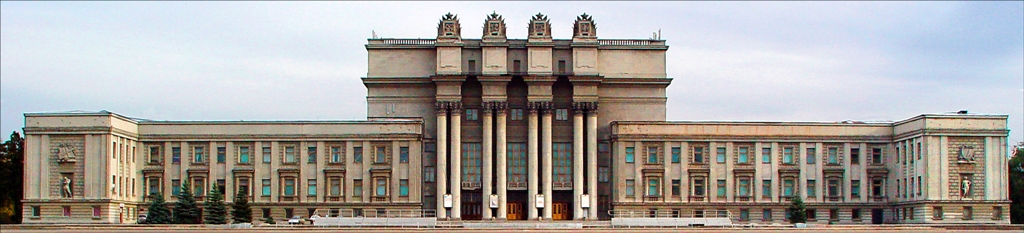 Самарский академический театр оперы и балета
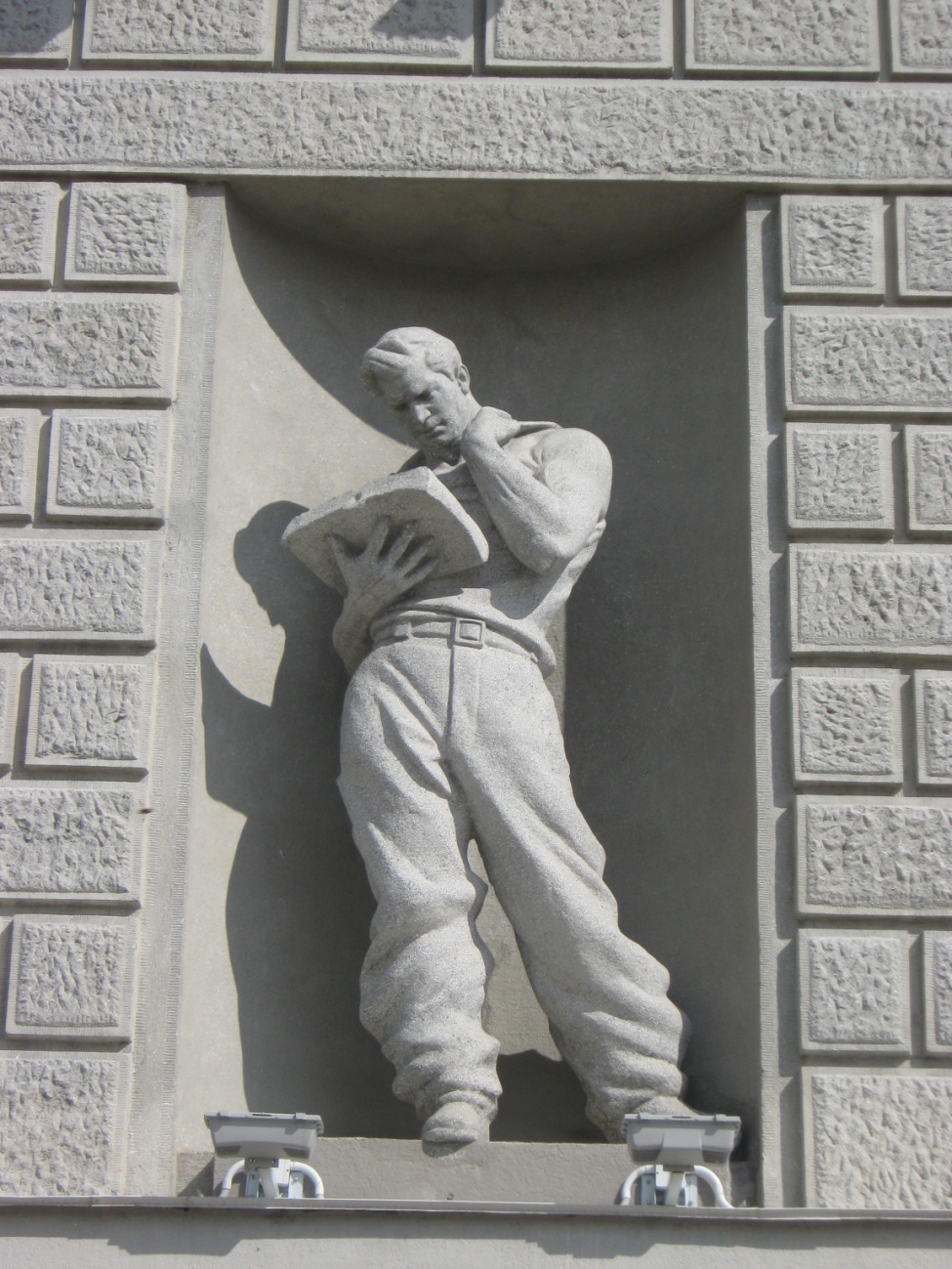 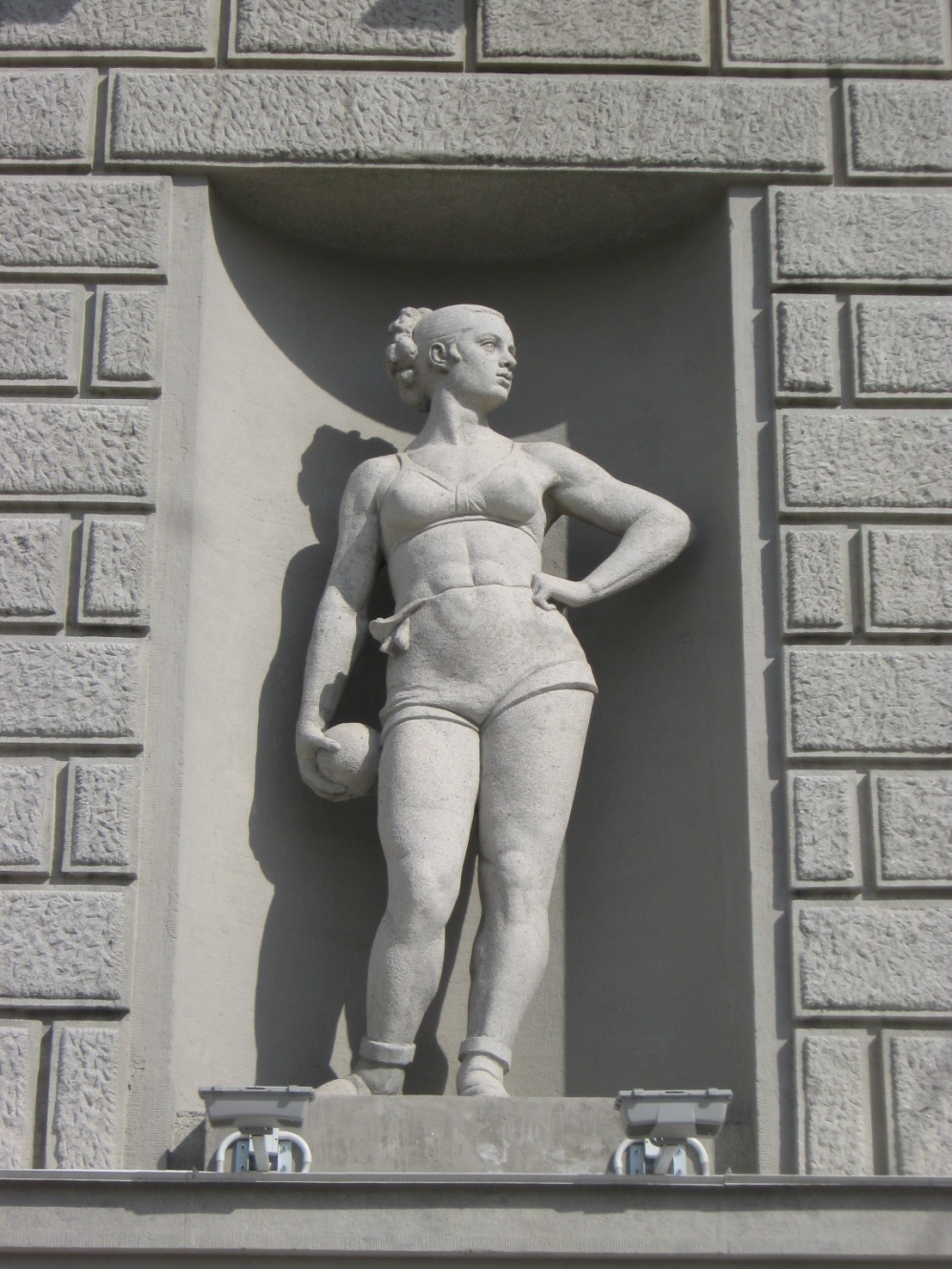 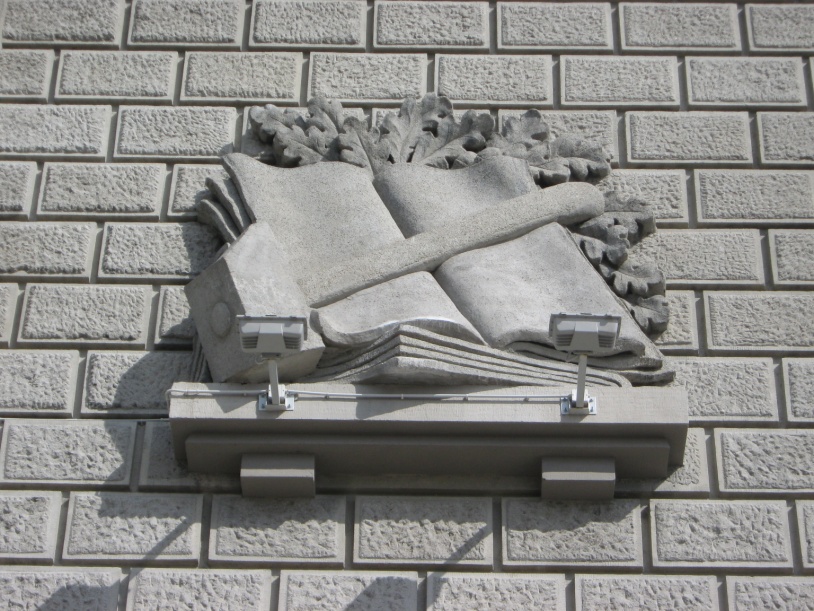 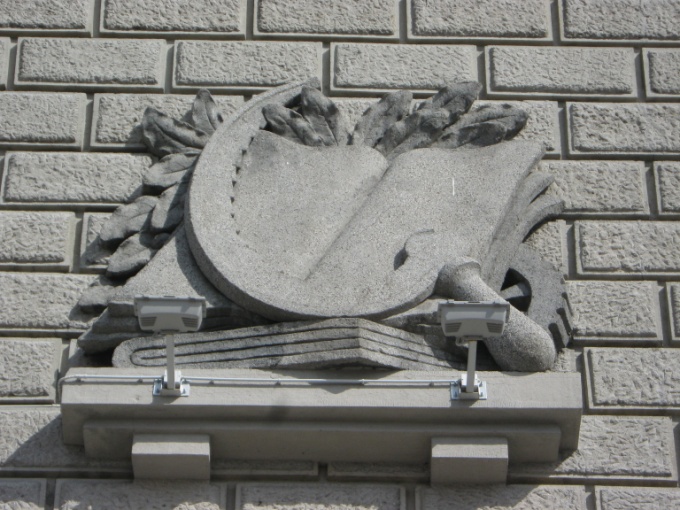 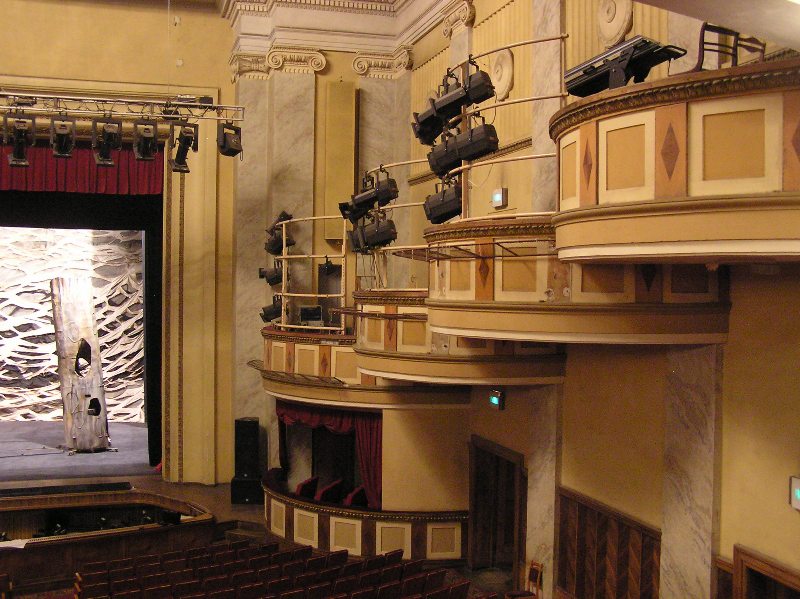 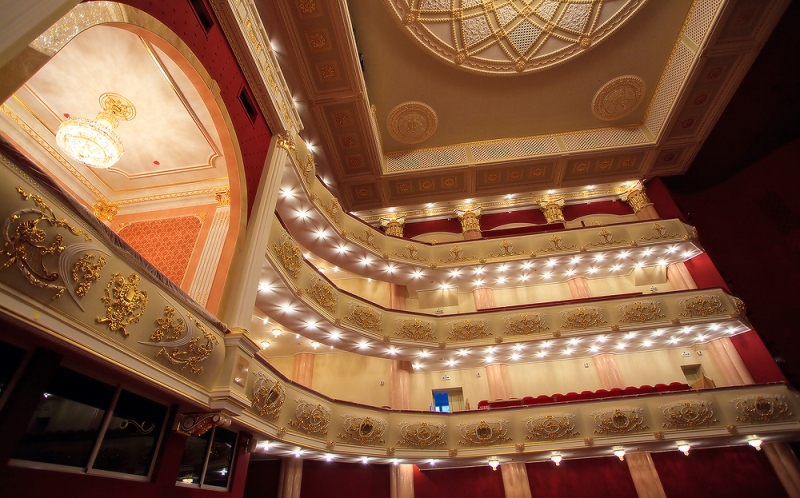 Один из крупнейших театров России открыл первый сезон оперой Модеста Мусоргского «Борис Годунов» в 1931 году, а балетная труппа театра была основана в 1933 году. Сегодня основу репертуара театра составляют произведения мировой оперной и балетной классики.
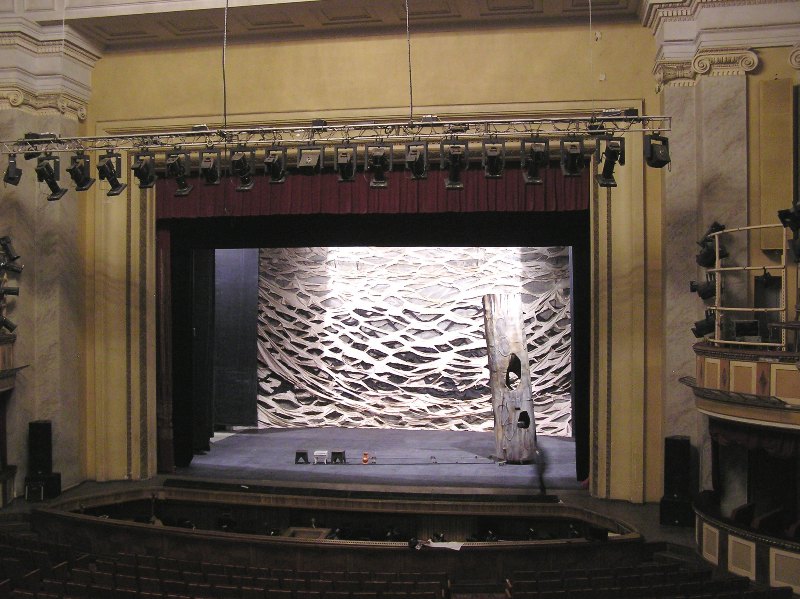 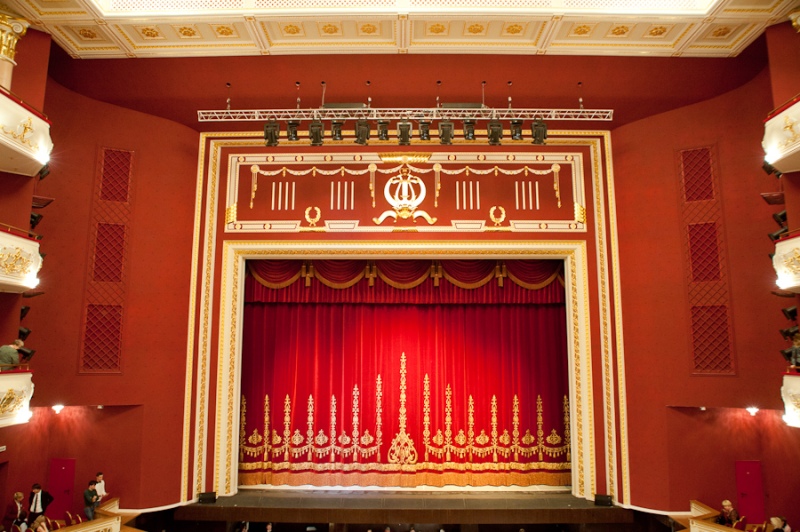 В Самаре получили сценическое воплощение многие оперы Тихона Хренникова и все масштабные оперы Сергея Слонимского.
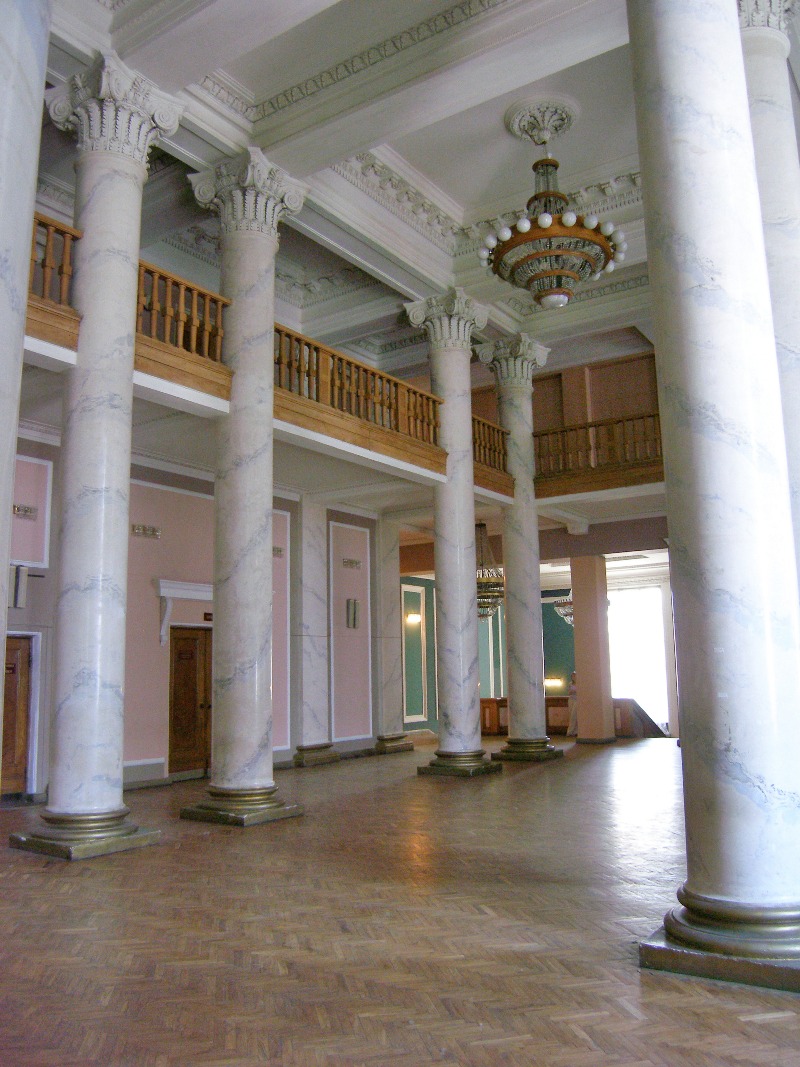 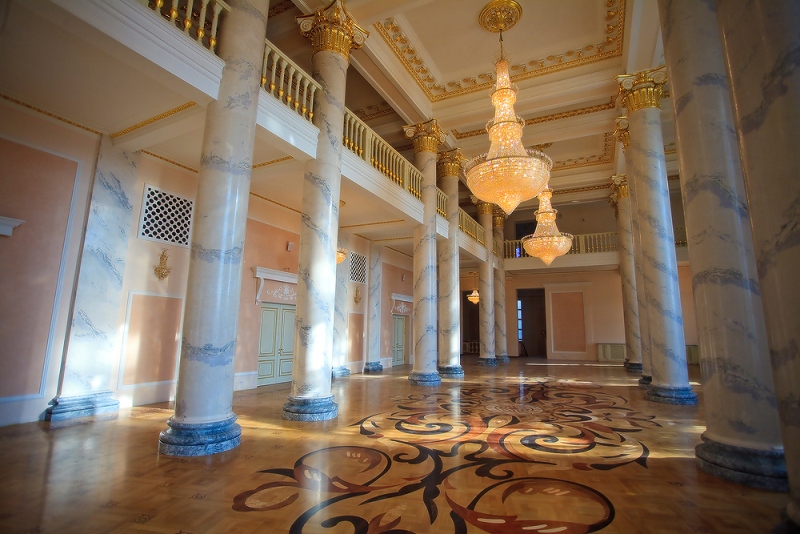 5 марта1942 года в стенах Куйбышевского театра была впервые исполнена Седьмая симфония Дмитрия Шостаковича.
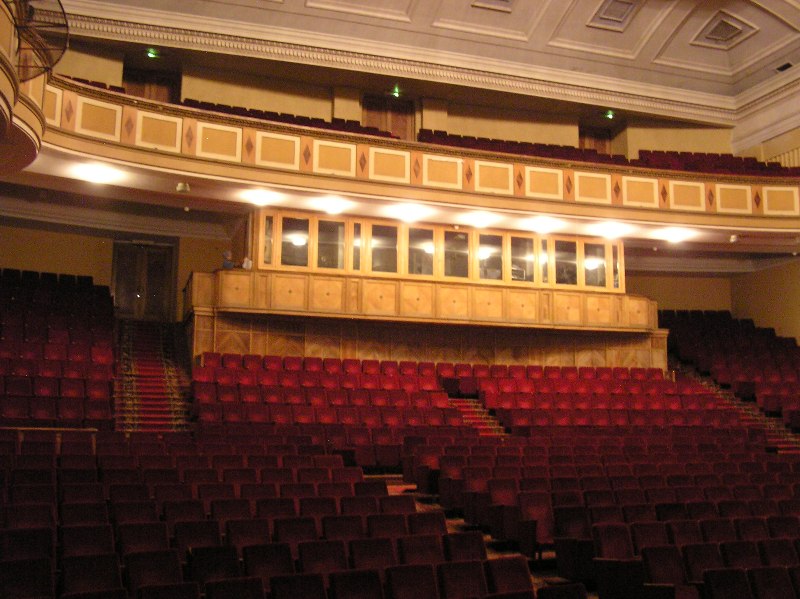 В 2006 – 2009 годах здание театра было полностью реконструировано с сохранением фасада, что сделало его одним 
из самых современных театров в стране.
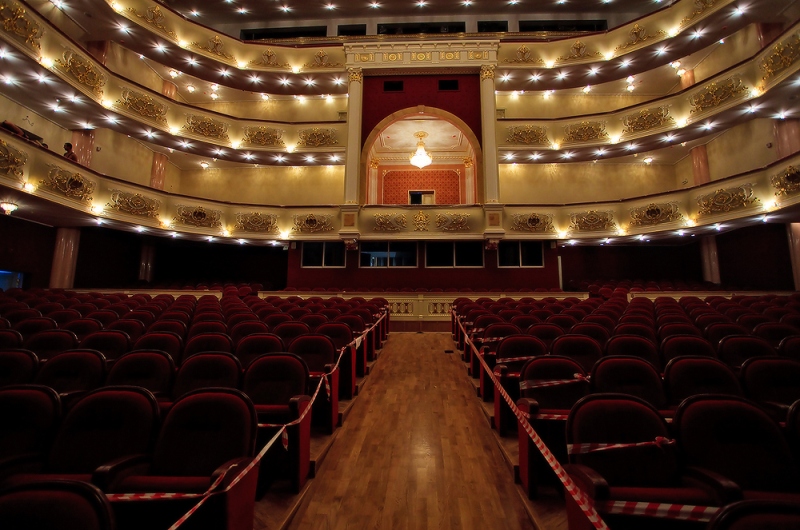 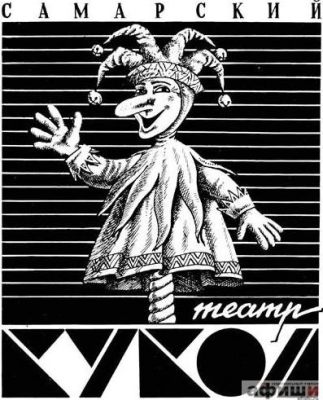 Самарский областной театр кукол
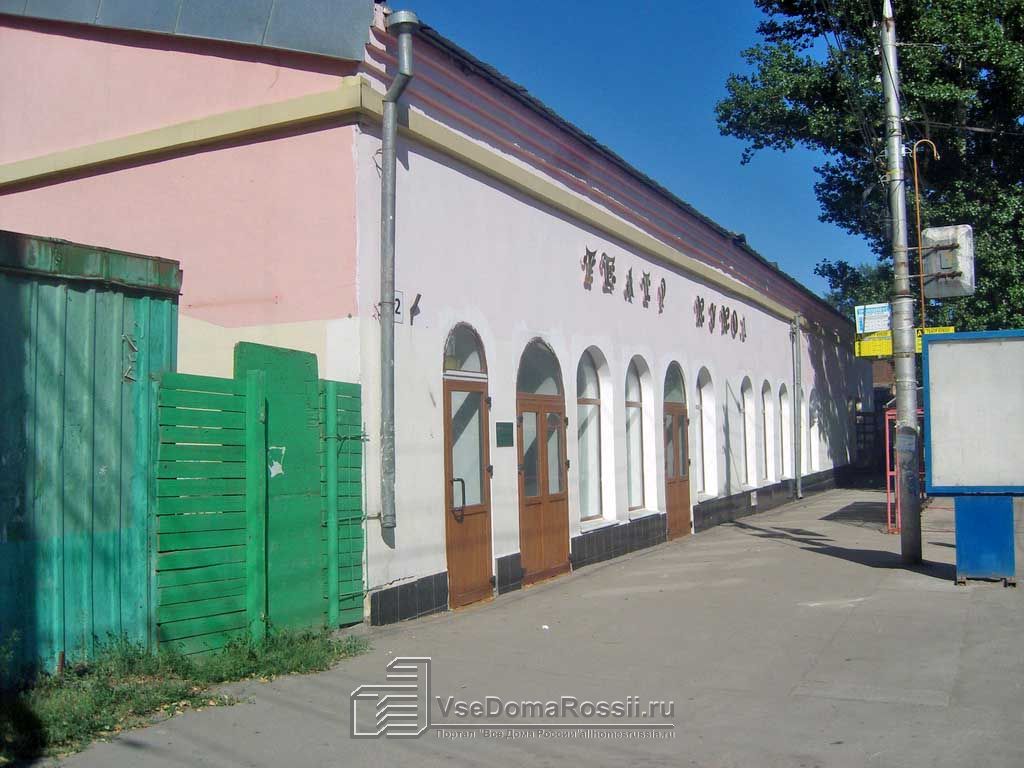 История самарского кукольного театра началась в 1932 году с 5 актёров. За всю историю в театре кукол поставлено более 300 спектаклей.
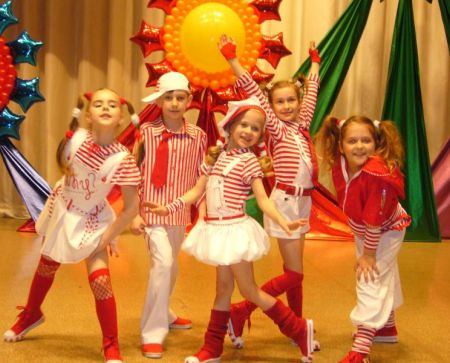 Муниципальный детский музыкальный театр «Задумка»
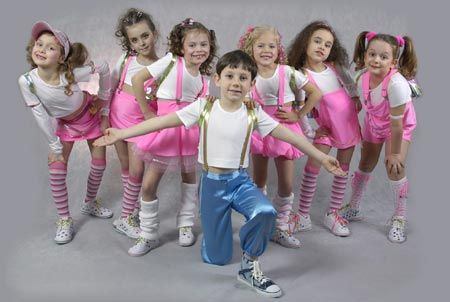 Начал работу с 1973 года. Имеет вокальное и хореографическое отделения. В театре занимаются дети в возрасте от 5 до 17 лет. Коллектив является лауреатом многочисленных всероссийских и международных фестивалей и конкурсов.
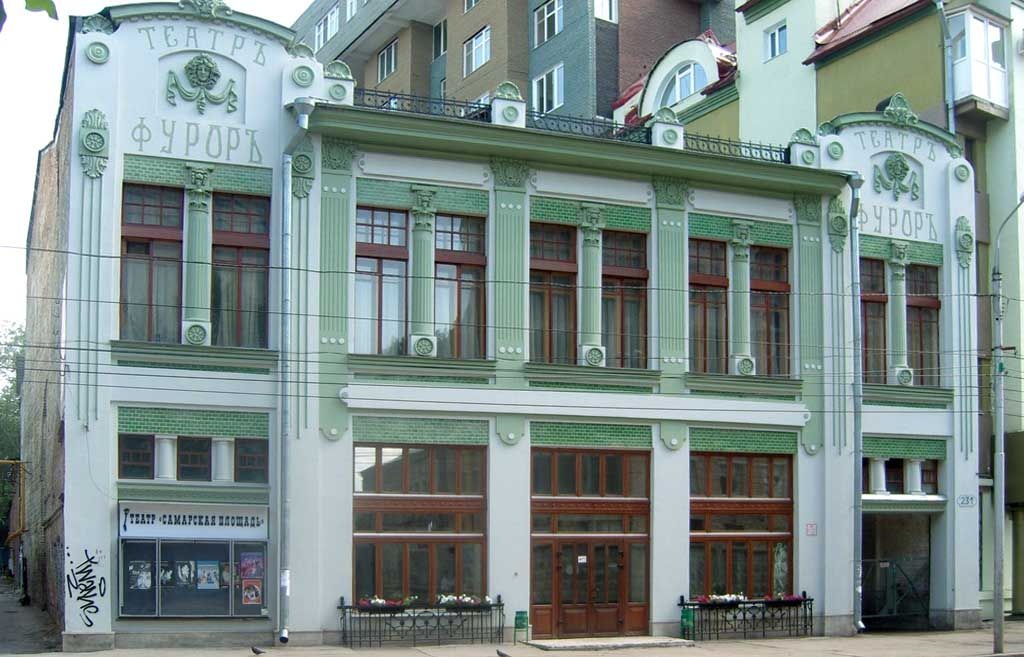 Самарский муниципальный театр
«Самарская площадь»
Создан как театр-студия при Доме молодёжи в 1987 году, а в 1993 году получил статус Муниципального театра.



В октябре 2007 году театр открылся для зрителей в историческом здании кинотеатра «ФурорЪ». В настоящее время театр имеет в репертуаре российскую и зарубежную классику, пьесы современных драматургов.
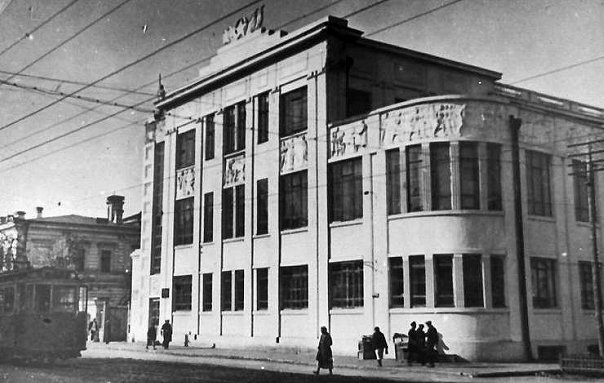 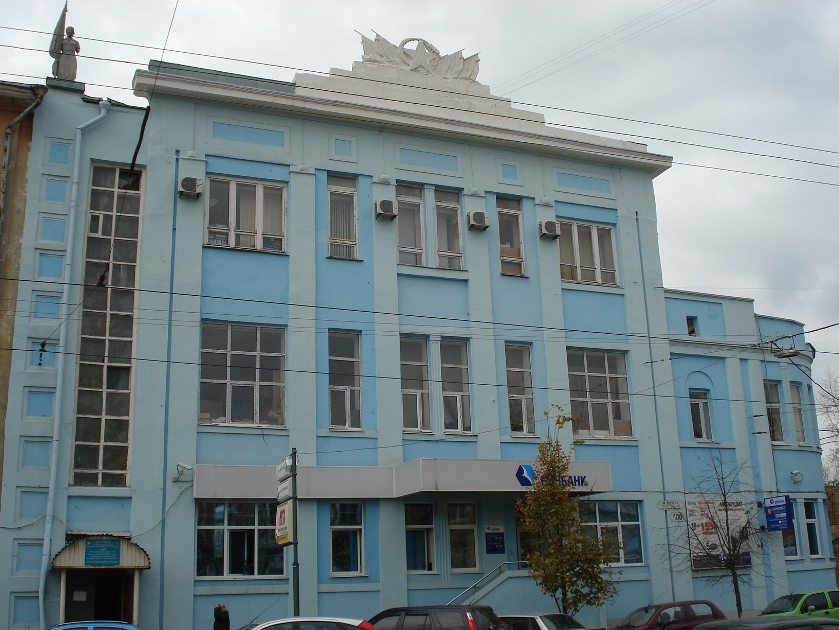 Самарский муниципальный театр «Камерная сцена»
открыл двери в 1993 году.
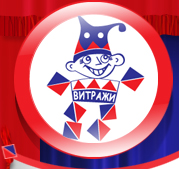 Самарский театр для детей и молодёжи «Витражи» начал работу с 1995 года.
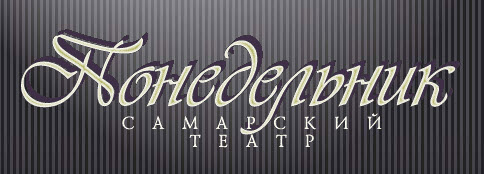 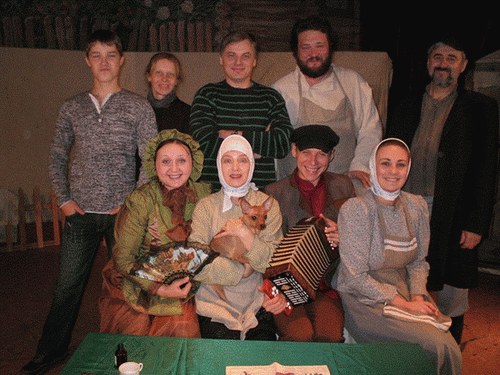 История театра началась 
20 апреля 1998 года, когда 
на сцене ДК «Звезда» состоялась премьера спектакля 
«Опасный поворот».